«Рисуем бабочку ,стрекозу, и божью коровку»
Цель
Совершентсвовать технику рисования красками , цветными карандашами и восковыми мелками .
Ребята отгадайте загадки
В ярком платье модница — Погулять охотница. 
От цветка к цветку порхает, Утомится — отдыхает.
Бабочка
Утром, я нашёл в траве — Красную в горошек! Ровных половинки две, А ещё — шесть ножек! Чтобы в руки взять ее, Не нужна сноровка. Отгадайте, это кто?!
Божья Коровка
Летит вертолёт мимо топких болот, Таращит глазищи-глаза. Прозрачные крылья на солнце блестят, Лягушки поймать вертолёт норовят.
стрекоза
Ребята! Сегодня для занятия нам понадобятся :
1) Лист бумаги для рисования
2) Краски
3)Цветные карандаши
4) Восковые мелки
Физ.минутка «Кузнечики»
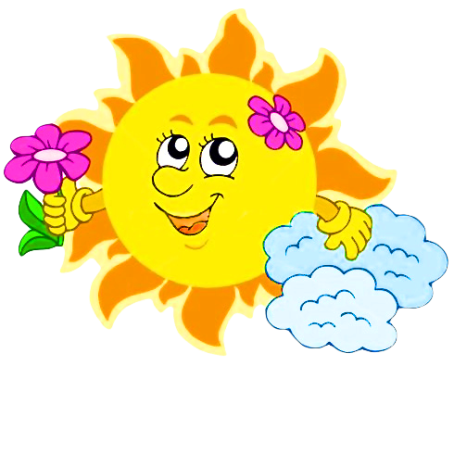 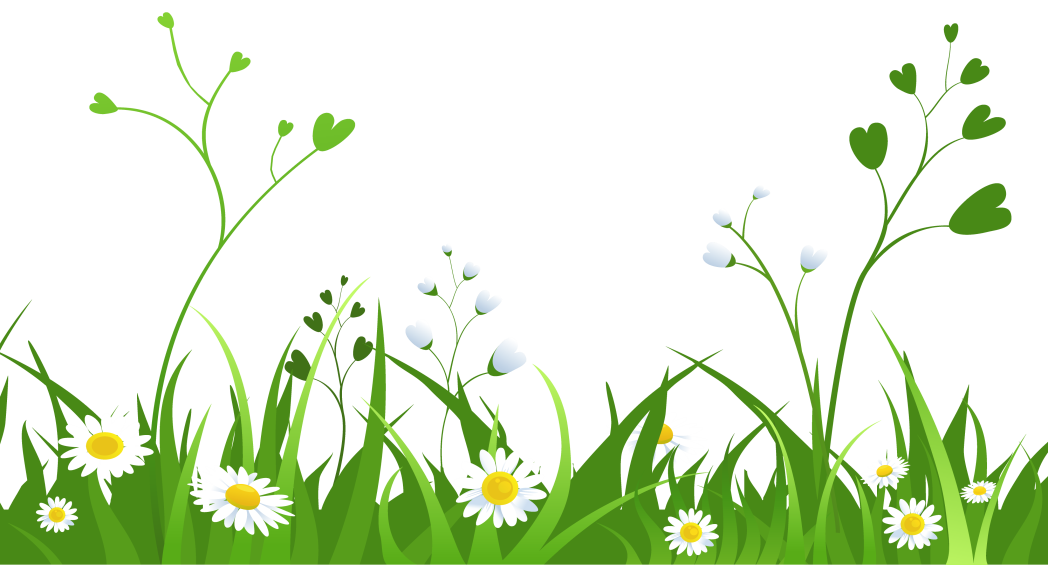 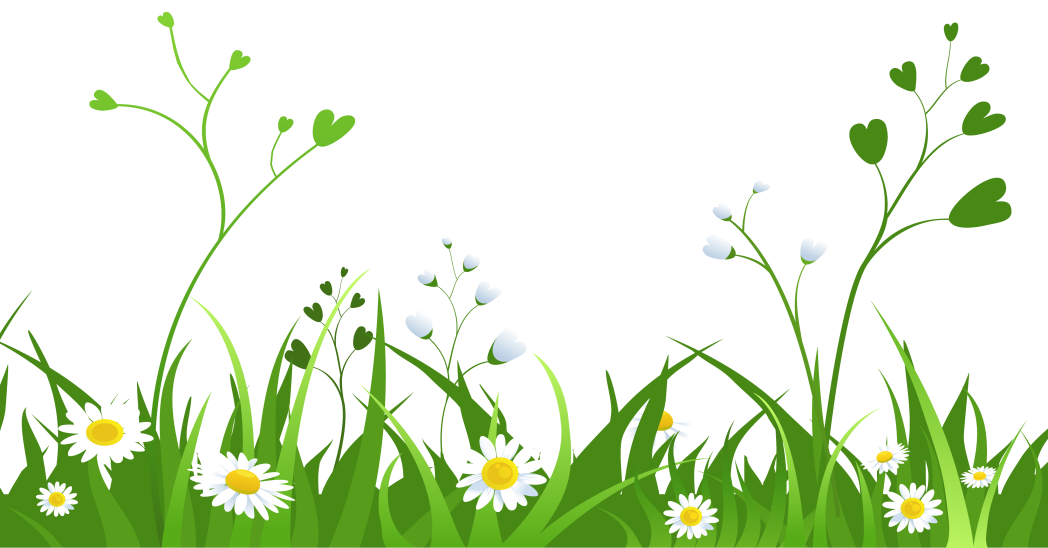 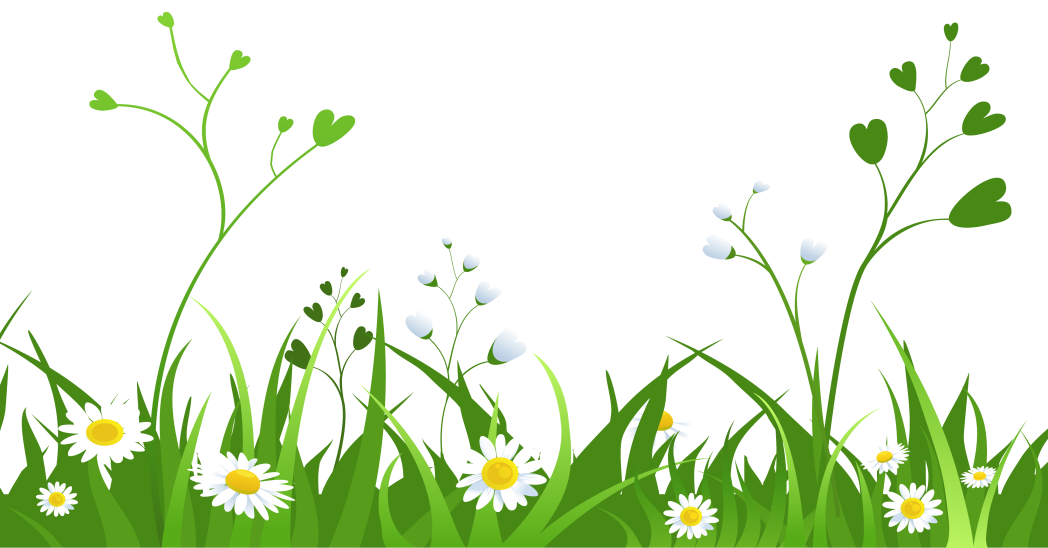 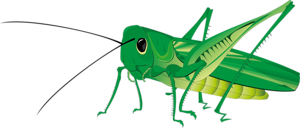 Рисуем по образцу.Бабочка
Стрекоза
Божья Коровка
Спасибо ! 
Вы все молодцы ! 
Справились с заданием!